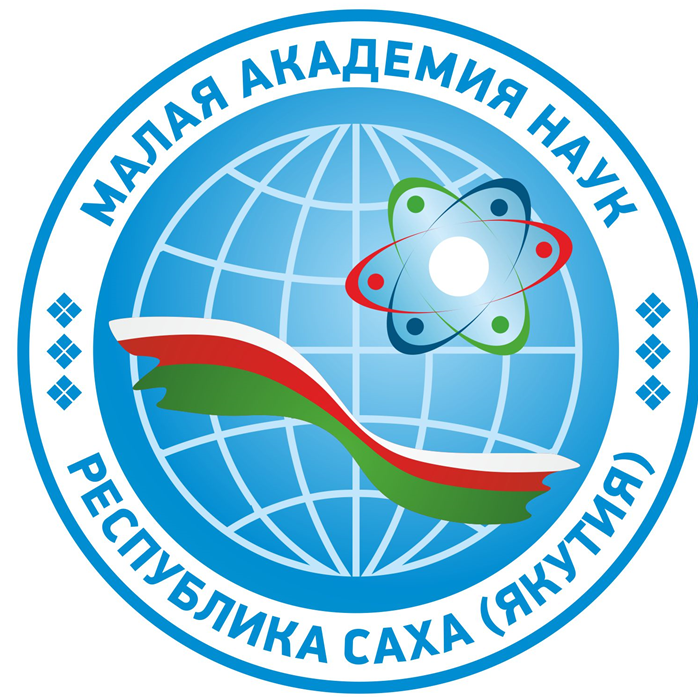 Валентность. Химические формулы. Уравнения химических реакций Классификация химических реакций
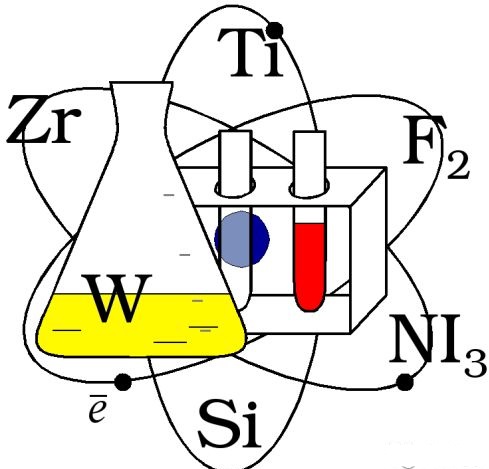 Кафедра химии
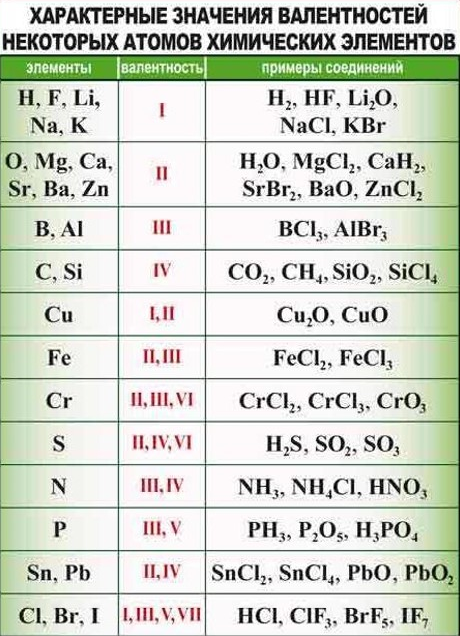 ВАЛЕНТНОСТЬ химических элементов - способность свободных его атомов к образованию определённого числа ковалентных связей. 
Закон постоянства состава веществ
Валентность элемента показывает количество химических связей, которое образует элемент. Обозначение (римские цифры): I, II, III, IV, V, VI, VII, VIII – всего 8!!!
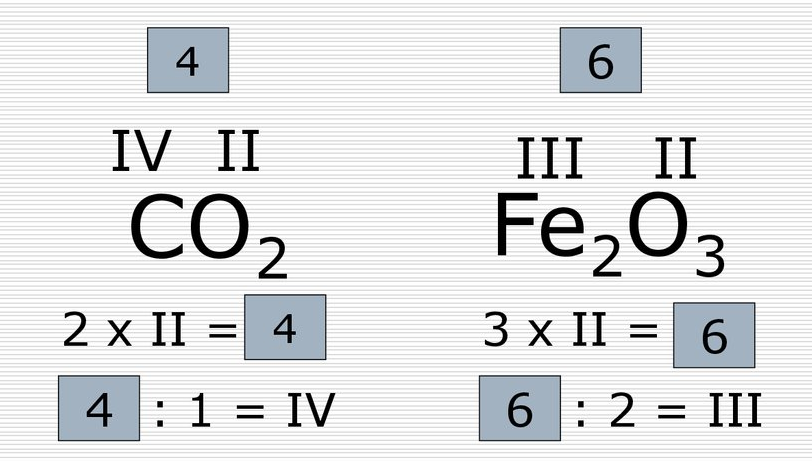 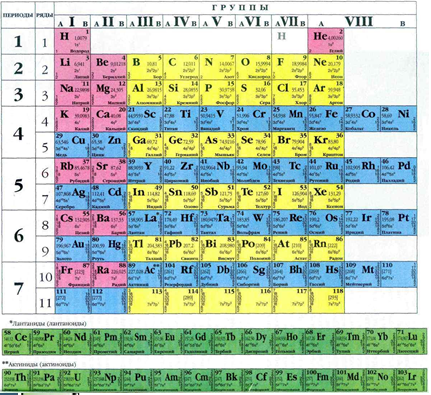 Степень окисления
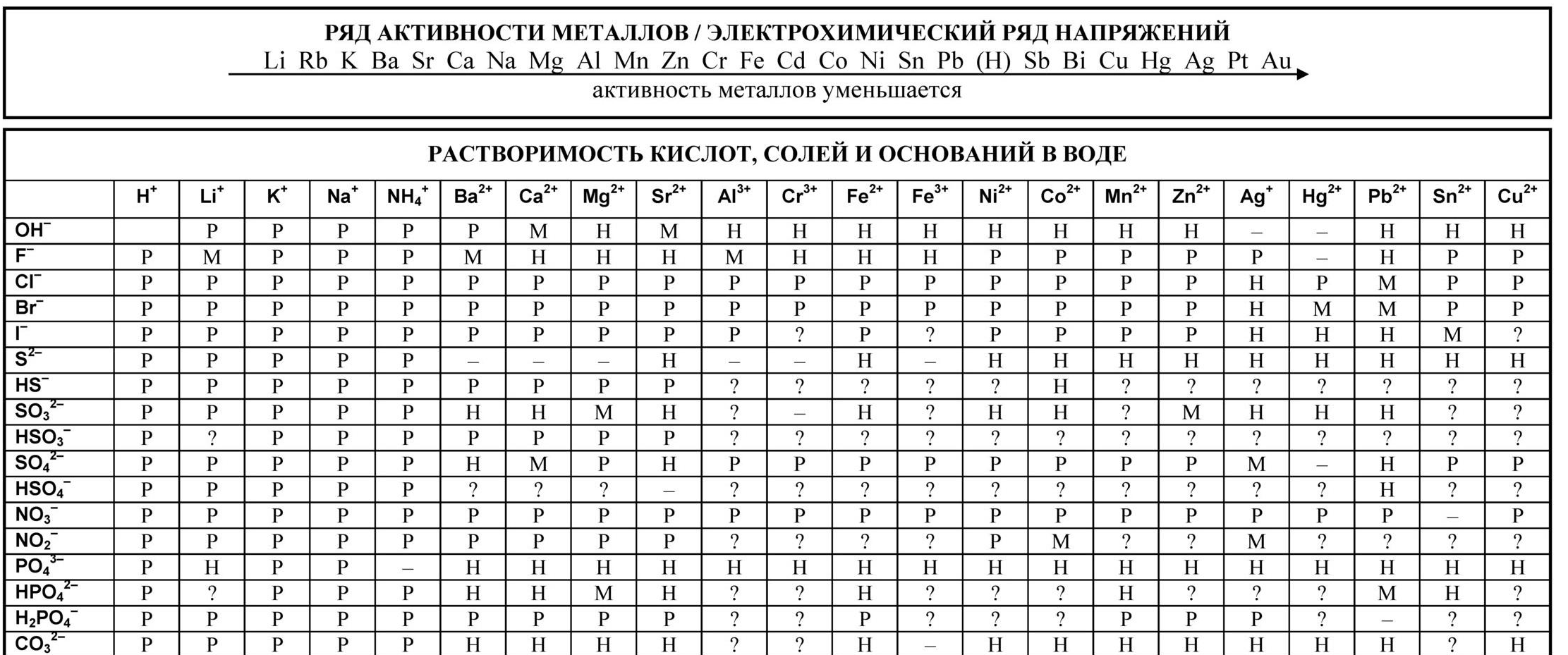 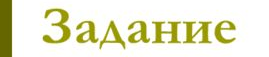 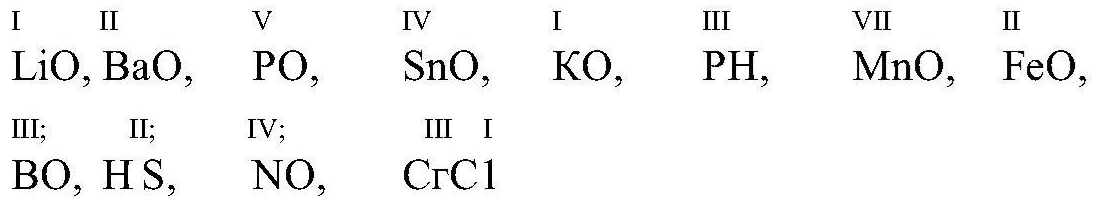 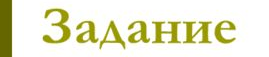 Азот имеет валентности от 1 до 5. Напишите формулы всех оксидов
Степень окисления атома равна численной величине, равной количеству электронов, отданных или сдвинутых в сторону более электроотрицательного атома при образовании химический связи (в этом случае заряд +) или    количеству электронов, принятых  или «оттянутых» от менее электроотрицательного элемента при образовании химический связи (в этом случае заряд -).
Поэтому не всегда численно  степень окисления и валентность одинаковы.
У простых веществ степень окисления 0.
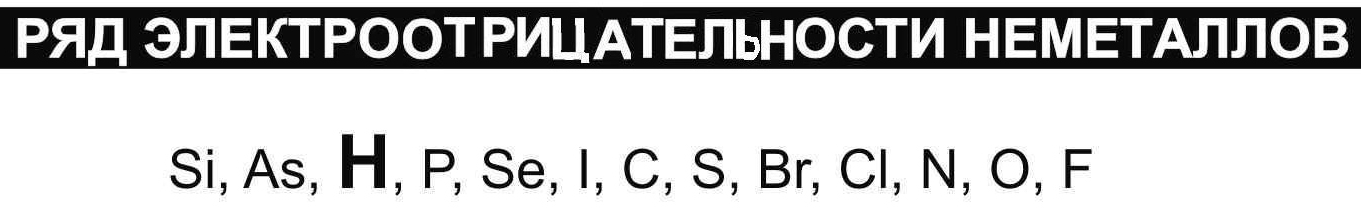 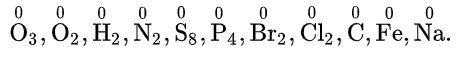 O=O    H-H     H-O-O-H
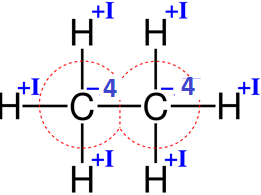 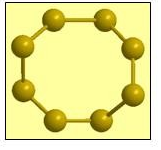 «Максимальная валентность элемента численно равна номеру группы в Периодической таблице» — относится исключительно к степени окисления!!!
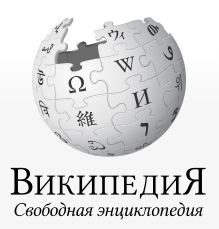 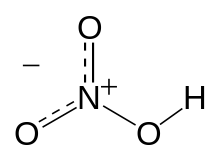 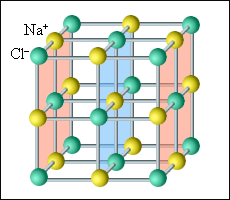 Резонансная модель образования ковалентных связей в молекуле HNO3
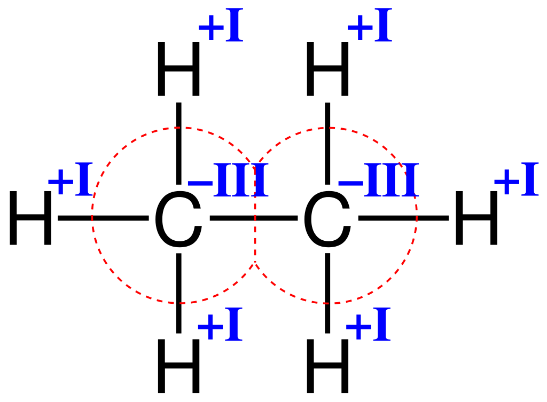 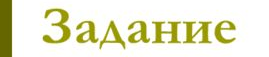 Определите валентность и степень окисления водорода и углерода в соединениях. Какова молекулярная формула веществ
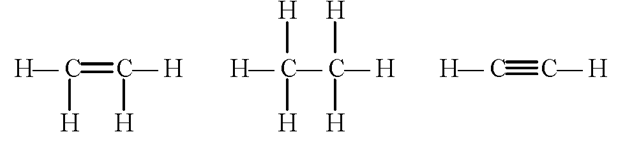 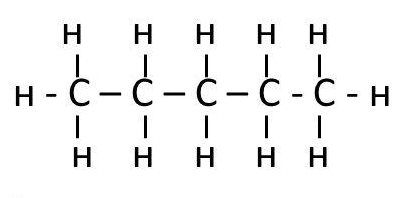 Уравнение химических реакций
Химическое уравнение – условная запись химической реакции с помощью химических формул и коэффициентов
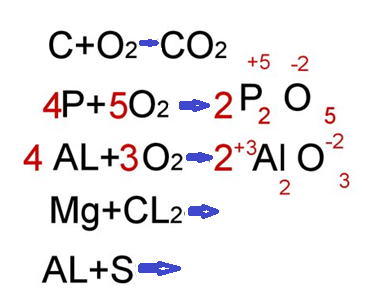 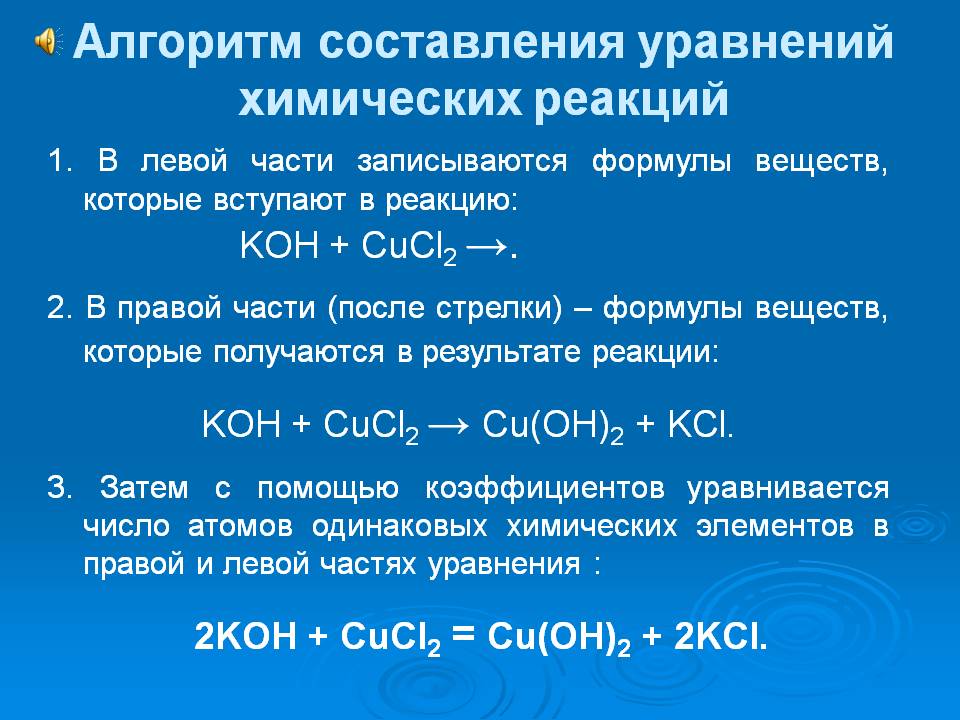 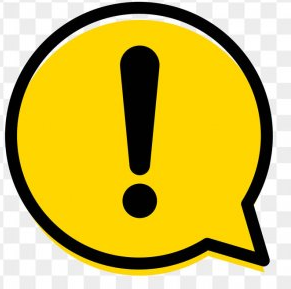 Советы:

Начинайте уравнивать атомы, количество которых нечетно

2. Ставьте знак «равно», после того, как всё уравняете
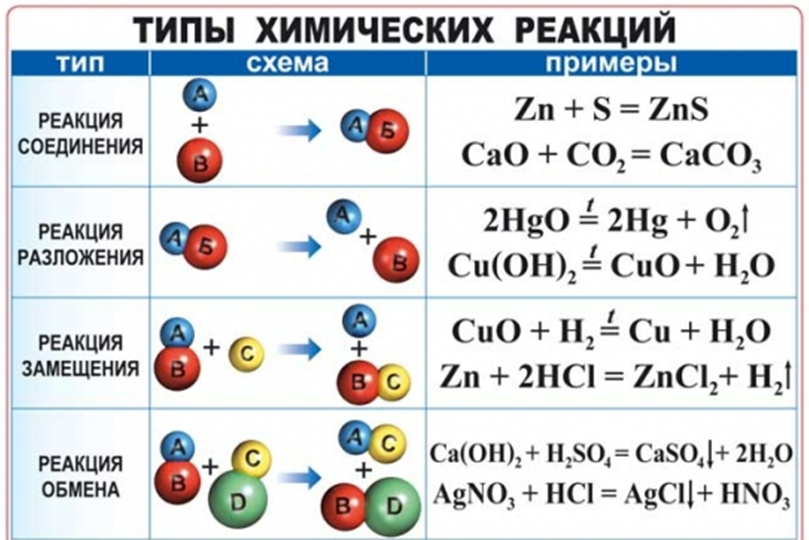 Только в этом случае участвует и образуется простое вещество
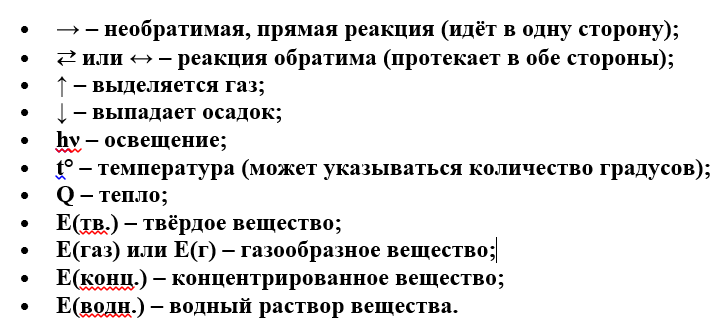 Для составления уравнений химических реакций необходимо знать определённые обозначения, показывающие, как протекает реакция. 
В химических уравнениях используются следующие знаки:
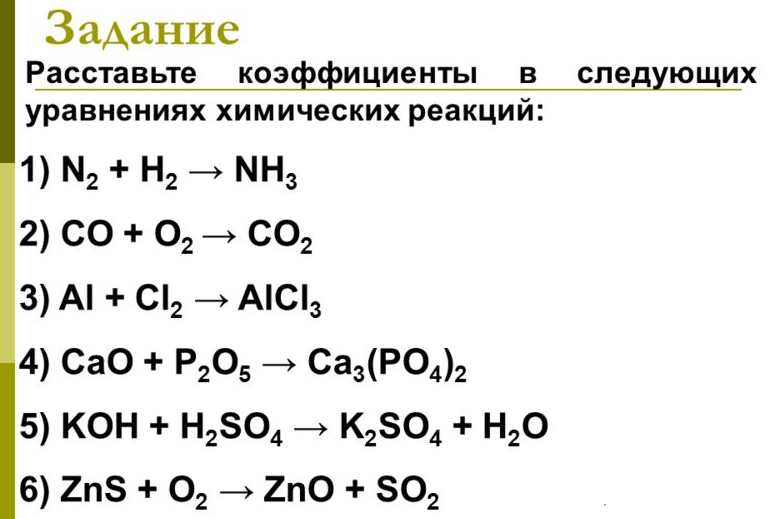